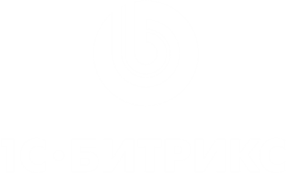 Создаем интернет-магазин за 20 минут
Наталья Чурикова
Руководитель проектов Битрикс24, компания «Цитрус»
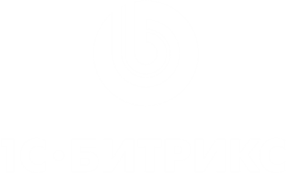 СПАСИБО ЗА ВНИМАНИЕ!
ВОПРОСЫ?